Развитие навыков самоконтроля у обучающихся с РАС (ААОП 8.3 и 8.4)
Василюк Татьяна Сергеевна,
Педагог-психолог МАОУ «Школа №18 
для обучающихся с ограниченными
 возможностями здоровья»
Проявление тревожных реакций
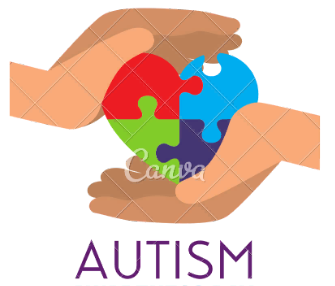 Навязчивые движения
Вокализация
Избегание
Агрессивное поведение
Саморазрушительные реакции
Цель
Основная цель формирования самоконтроля - обучение ребенка с РАС оценивать свое состояние и контролировать свою деятельность, свое поведение
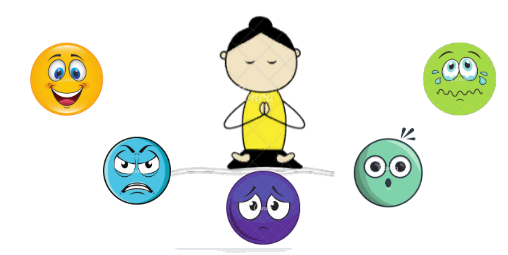 Психологическое сопровождение обучающихся с РАС
Диагностическое направление
3. Контрольное направление
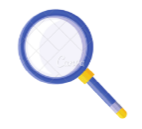 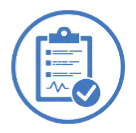 2. Коррекционное    направление
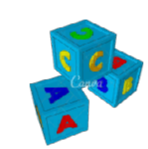 1. Диагностическое направление.Критерии
Для обучающихся с РАС варианта 8.3:
Количество вспышек самоагрессии и агрессии, направленной на окружающую среду;
Вступление в диалоговую речь;
Самостоятельное вступление в контакт с окружающими;
Ориентирование процесса выполнения задания согласно требованиям педагога;
Поиск новых способов действия, если выбранный ранее способ не приводит к нужному результату.
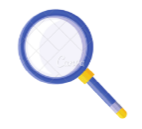 1. Диагностическое направление.Критерии
Для обучающихся с РАС варианта 8.4:
Количество вспышек самоагрессии и агрессии, направленной на окружающую среду;
Навык спокойного реагирования на смену вида деятельности;
Навык спокойного реагирования на отказ в желаемой деятельности, противопоставленной учебному процессу;
Навык спокойного ожидания желаемого предмета;
Высиживание времени урока за партой.
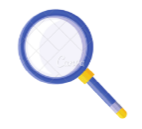 2. Коррекционное направление
Можно выделить 2 этапа работы:

Формирование социально приемлемого поведения;



2. Формирования навыков самоконтроля
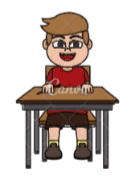 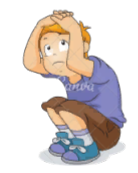 3. Контрольное направление
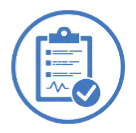 Проведение замеров по разработанным ранее диагностическим критериям, для выявления динамики формирования навыков самоконтроля обучающихся с РАС 8.3 и 8.4
Методы формирования социально приемлемого поведения и самоконтроля
Визуальное расписание
Методы формирования социально приемлемого поведения и самоконтроля
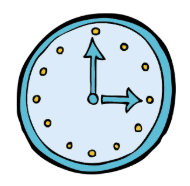 Формирование навыка спокойного ожидания желаемого предмета
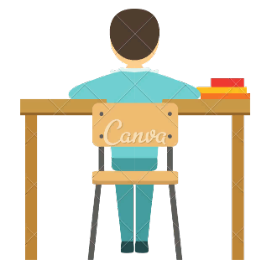 Методы формирования социально приемлемого поведения и самоконтроля
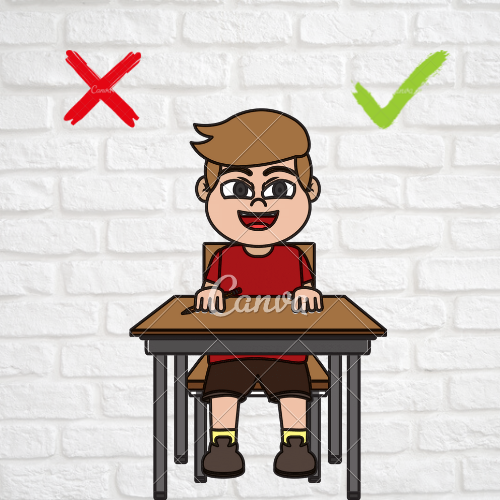 Метод «Самооценка»
Методы формирования социально приемлемого поведения и самоконтроля
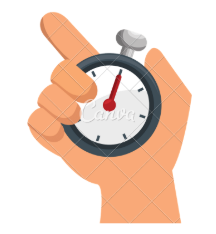 Метод «Жди!»
Развития навыка спокойно реагировать на отказ в любимой деятельности
Методы формирования социально приемлемого поведения и самоконтроля
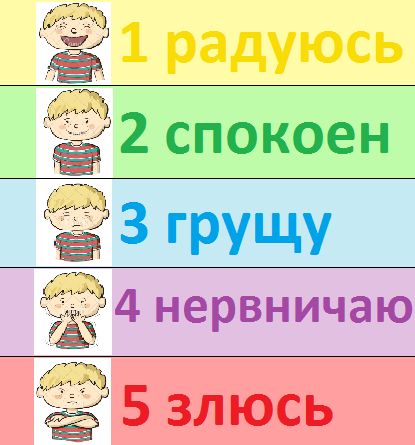 Метод «5 эмоций»
Методы формирования социально приемлемого поведения и самоконтроля
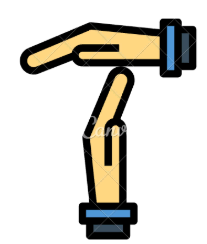 Метод «Таймаут»
Методы формирования социально приемлемого поведения и самоконтроля
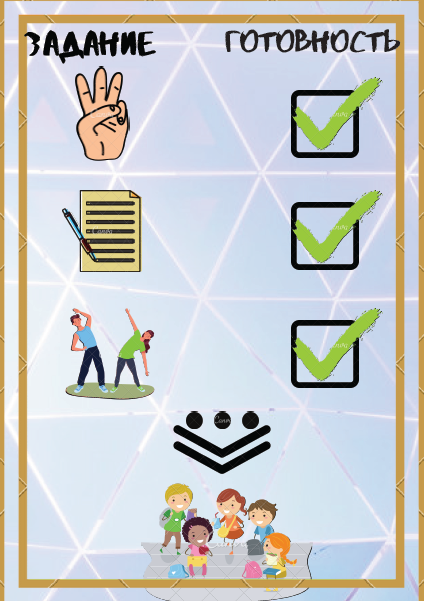 Метод планирования деятельности
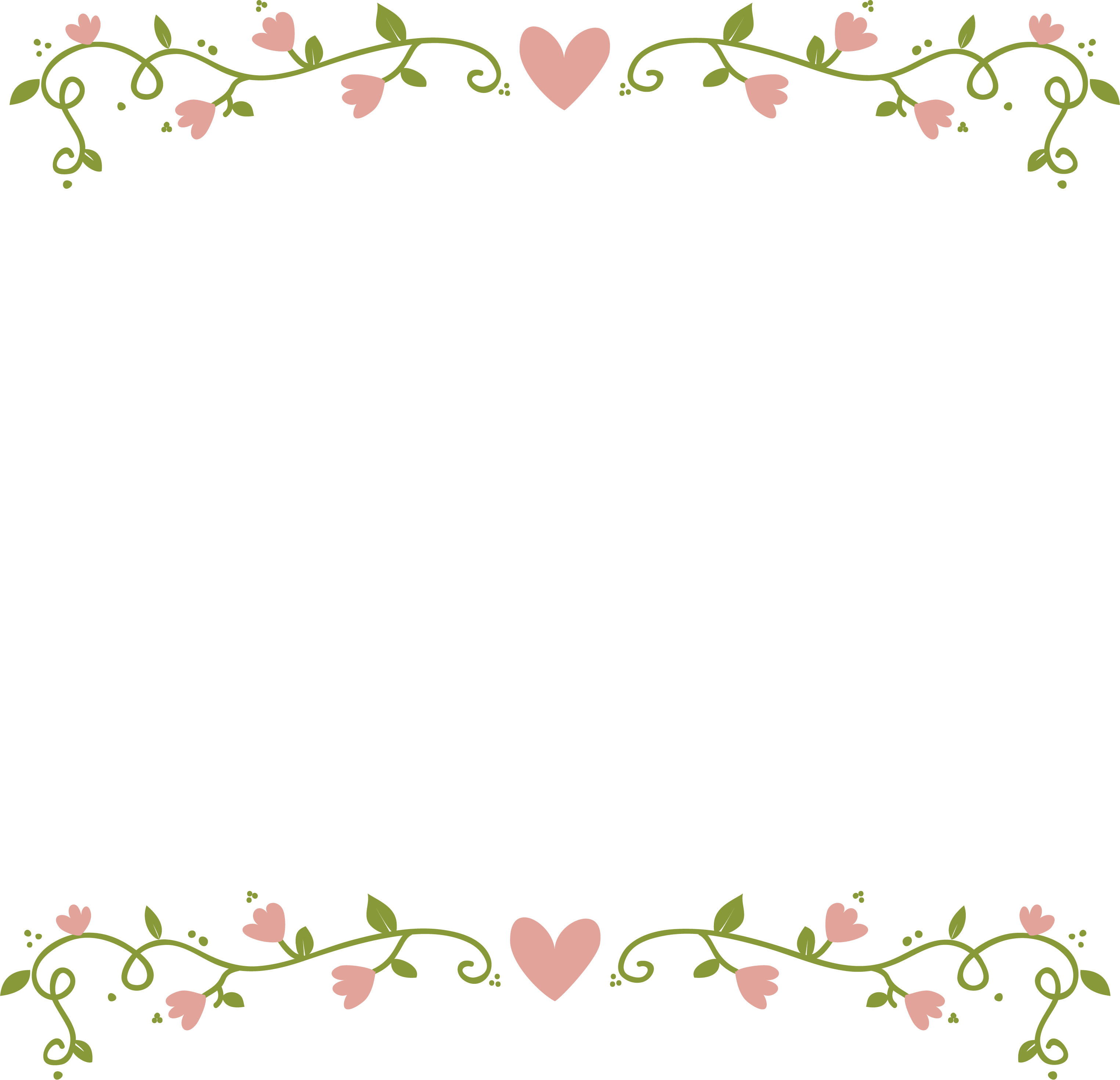 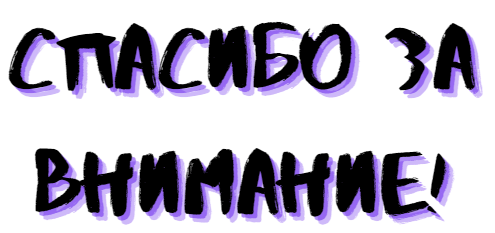